Discussion on <locationPolicy> resource
oneM2M SDS#40
KETI, SeungMyeong Jeong
Outline
Item1: Whose location is this?
Item2: How does the location info look like?
Features way forward
Testing on <locationPolicy>
2
Whose location is this? (1/2)
As we know, <locationPolicy> resource is the config/policy to get location info of somebody into a <container> resource
“Whose” is really unclear in the spec. 
it depends on the ‘locationSource’
Network: can be any underlying network identified device (AE or CSE)
Device: <locationPolicy> resource Hosting CSE
Sharing: AND-AE’s location but referring MN-CSE’s, so eventually MN-CSE’s location
many misunderstands that it is other app’s location
Location of an AE who creates <locationPolicy> resource, and they believe the AE puts location info as <contentInstance> resources
Let’s put clear texts on this, once we confirm that we’re on the same page
3
Whose location is this? (2/2)
The parents of <locationPolicy> resource are
<CSEBase> resource
“Whose location” depends on the ‘locationSource’ (see the previous slide)
E.g. get location of MN-CSE on a vehicle is consumed by other apps (locationSource = device/GPS or network)
<AE> resource, which is relatively new (ARC-2018-0214 CR_LocationPolicy_Parent_R4)
Seems like there should be no impact on “whose location”, but just the allowed resource hierarchy for <locationPolicy> resource creation. Is this correct?
4
How does the location info look like? (1/2)
We say nothing on location information syntax and semantics for <contentInstance> resource
Then how does AE1 that creates <locationPolicy> resource, and CSE puts location info as a <contentInstance> resource. What’s the syntax and semantics of the content attribute then?
For example, among several geometry types, ‘Point’ would be put in the spec. with GeoJSON format
Note that altitude is optional 
RFC 7946: “Altitude or elevation MAY be included as an optional third element”
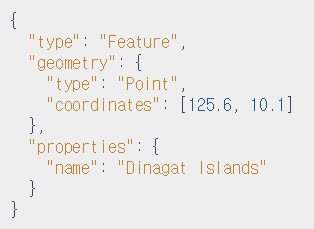 Opt 3
Option 1
Opt 2
Source: geojson.org
5
How does the location info look like? (2/2)
Semantics
Coordination system can be fixed in the spec. e.g. WGS84
Geometry type can be fixed in the spec. ‘Point’ since this is not the tracking use case but single point geo location retrieval

Syntax
Since we support XML as well as JSON, we cannot use JSON syntax directly but need to introduce stage 3 complex data type in TS-0004
Altitude as optional while longitude and latitude are mandatory
6
Features way forward
Geospatial functions with extended Filter Criteria
Among many geo functions, as oneM2M ‘Discovery’ feature, ‘Point’ geometry data of a CSE/AE should be evaluated and be determined as true/false
E.g. ST_Contains, ST_Intersects, ST_Disjoint
E.g. give me the vehicle containers on a map (as rectangle Polygon) in mobile app
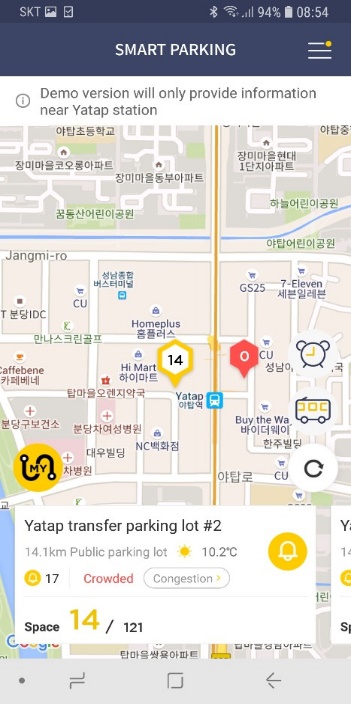 7
Testing on <locationPolicy>
Among three ‘locationSource’ modes,
Network, can be tested but not easy to setup the testing environment since we need network side implementations
Device, this is easier when we have oneM2M Node with GPS capability
Sharing,  this seems possible either ‘network’ or ‘device’ mode are feasible at the test
Then let’s do the test at least for interoperability
Conformance could be also tested
8